The State Oral Health Workforce: Examining the Present and Planning for the Future at the State Health Agency Level
Association of State and Territorial Health Officials (ASTHO)
Association of State and Territorial Dental Directors (ASTDD)
February 19, 2016
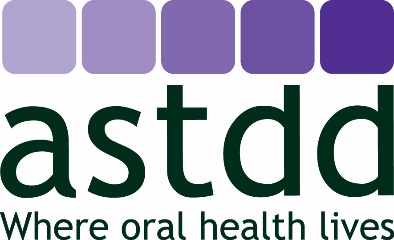 Today’s Speakers
Karyl Rattay, MD, MS, Director of the Delaware Division of Public Health

Greg McClure, DMD, MPH, Dental Director, Delaware Division of Public Health

Elizabeth Harper, DrPH, Director of Workforce Research at ASTHO

Don Marianos, DDS, MPH, State Development and Enhancement Committee Co-Lead at ASTDD
Oral Health: A National Overview
Dental disease is associated with increased risk of cardiovascular disease, stroke, diabetes, respiratory infections, and premature birth

Dental caries are the most common chronic childhood disease 
Over 1/3 of low-income children have untreated tooth decay and are half as likely to have access to dental services as children whose families have higher incomes
Approximately 51 million school hours are lost each year because of oral disease

Poor oral health also seriously affects adults
 More than 40% of low-income adults have untreated tooth decay
Over 27% of adults have untreated dental caries
Adults lose more than 164 million hours of work each year due to oral diseases
ASTHO’s Oral Health Position Statement
Updated in Fall of 2015 with input from ASTDD

Informs written comments or sign on letters ASTHO produces and guides ASTHO’s oral health activities

Serves as a resource for health agency staff and partners when determining oral health priorities or providing written comment on oral health issues
Statement Highlights
Outlines ASTHO’s support for state health agency efforts to improve the oral health of their population by:

Enhancing state oral health infrastructure focusing on:
Prevention
Access to care
Public health infrastructure
Health disparities

Improving access to oral healthcare services

Ensuring that state oral health programs are well integrated in state health departments
Statement Highlights
The statement places a strong emphasis on the oral health workforce and infrastructure 

Supports increasing public health infrastructure funding for planning, delivering, and evaluating oral public health activities

Supports using a full array of public health, healthcare, and oral health professionals in a variety of settings to address oral health workforce shortages and increase access to oral health services

Emphasizes the importance of integrating oral health across programs and agencies

Prioritizes promoting health equity and the use of a health in all policies framework
Delaware  State Oral Health Program Policy Development
Leadership
Full Time State Dental Director and Staff
Organizational Placement - Reports to State Health Officer
Diversified Funding - General Funds, Grants

Partnerships and Coalitions
Delaware Oral Health Coalition
Action Groups
Aging Adults and People with Disabilities
Children
Oral Health Literacy
Partnerships

MCH, Chronic Disease, Medicaid, Office of Drinking Water, Primary Care
Dental Society, Dental Hygienists’ Association

Policy Development
State Oral Health Plan
Collaborative Process- 2014
Delaware Institute of Dental Education and Research (DIDER) 
Summits
Health Care Commission to Improve Access
Delaware  State Oral Health Program  Assessment
Disease Surveillance
Basic Screening Survey of Third Grade Children
BRFSS
Medicaid Utilization
National Survey of Children’s Health
NHANES
PRAMS
Oral Cancer
Burden of Oral Disease
Dental Workforce Study
Dentists in Delaware
Dental Health Professional Shortage Area
Delaware State Oral Health Program Assurance
Access to Care
 Dental Home
Medicaid
Community Clinics
Loan Repayment Program
Age- One Dental Visits
Medical-Dental Collaboration
Population Based Services
School-Linked Dental Clinic System
School- Based Sealant Program
Community Water Fluoridation- 86% of Population
Oral Health Literacy
First Smile Delaware
Community and School Outreach
Across the Lifespan
Gaining a National Perspective of Oral Health Professionals: Results from the ASTHO Public Health Interests and Needs Survey (PH WINS)
Rivka Liss-Levinson, PhD
ASTHO

Brian Castrucci, MA
de Beaumont Foundation
Katie Sellers, DrPH CPH
ASTHO


Elizabeth Harper, DrPH
ASTHO
Purpose
To inform future workforce development investments

To establish a baseline to use for evaluation of future workforce development efforts
Design
Representative sample of individual state health agency workers
Pilot in local health departments (over 50 LHDs)
Washington
Wisconsin
South Carolina
Arkansas
Georgia
Mississippi
Big City Health Coalition (14 big cities)
[Speaker Notes: The survey was designed to reach a nationally representative sample of individual state health agency workers. 37 states decided to participate in the survey. The main focus was on state health agencies, but ASTHO also conducted a pilot in a number of states to test out the feasibility of a local health department survey.  Members of the big city health coalition were invited to participate, and 14 of them agreed.  The results presented here are from the state health agency central office employees who responded that they work in the area of oral health/clinical dental services or responded that they are a public health dentist.  54 individuals responded in those categories and there were 10,246 total responses. The data has been weighted to represent state oral health professionals across the United States. Because there were so few respondents in this category some data points have large confidence intervals.]
Methods
Fielded online September – December 2014
Staff lists (states)
Staff lists or email from leadership (locals)
24 states elected census approach
Approximately 53,000 survey invitations (25,000 central)
Sampled without replacement
Promoted via workforce champions
Weighted to account for complex sampling design and non-response
[Speaker Notes: The online survey was fielded from September to December 2014. ASTHO obtained staffing lists or rosters from each state that participated in PH WINS. 23 states requested that we survey their entire staff.  Staff were randomly sampled in the remaining 14 states.]
PH WINS Topics
Training Needs
Systems Thinking
Communicating Persuasively
Change Management
National Trends
Quality Improvement
Health Information Technology
ACA
Workplace Environment
Culture of Learning
Job Satisfaction
Worker Empowerment
Demographics
Response
Survey closed in December
Over 23,000 responses
More than expected from LHDs
Overall response rate approximately 45%
54 respondents in the area of oral health
“Public Health Dentist” 
“Oral Health/Clinical Dental Services”
[Speaker Notes: The response to this survey was really exciting! ASTHO received over 23,000 responses to this survey, which was really a great response. Overall, the response rate was approximately 45%. There were 54 respondents who selected the oral health program area or identified as a public health dentist.]
Training Needs
[Speaker Notes: PH WINS asked respondents to how important a number of different competencies were to their current jobs – so not just generally in the health department, but for the respondent’s specific position. The orange bar represents people who both need and would be very receptive to training. These are individuals who indicated that the skill was of high importance and that they have a low skill level. The blue bar represents individuals who thought the skill was not important or somewhat unimportant and have a low skill level. The grey bar represents individuals who thought the skill was not important and have a high skill level. The yellow bar represents those who think the skill is important and have a high skill level.]
[Speaker Notes: Top training needs of dentists were similar to the national sample. Both identified policy development and financial management as top training opportunities. Dentists also identified change management and collaborating with external partners as top training needs.]
National Trends
[Speaker Notes: *PH WINS asked people about 8 different national trends – first, how much they had heard about it.  If they had heard even a little bit about it, there was a follow up question about how important they think the trend is to public health.  We also asked how much it would impact their particular job, and how much emphasis they think the field should place on the trend in the future.

The ACA was the trend people were most likely to have heard of – with 94% recognition. 86% of those respondents thought it was important to public health, but only 57% thought it would have an impact on their day-to-day work.  34% thought there should be more emphasis on this in the future.

Health in all policies, on the other hand, was much less likely to be recognized –71% had heard about this.  91% of those who had heard about it tended to think it was important, though, but only 56% thought there should be more emphasis on this concept.
  
82% had heard about evidence based public health practices, and 93% of them thought it was important.  74% thought it would have an impact on their job and 36% think more emphasis should be placed on it in the future. 

Compared to national estimates, dentists were more likely to have heard about each trend and think that it impacts their work. This finding is most likely due to the fact that in the overall sample workers at every level were surveyed. Administrative assistants may not be as familiar with evidence based public health practice (for example) as dentists.]
Workplace Environment
MCH staff
Culture of learning
[Speaker Notes: These estimates are similar to the national results. There were some differences among dentists  compared to overall national estimates. The largest difference was whether the health department required continuing education (Dentists: 61%, National Estimate: 30%). The next largest difference was whether the health department provides recognition of achievement (Dentists: 43% National Estimate: 57%).]
Job satisfaction
[Speaker Notes: Dentists showed higher levels of satisfaction compared to national estimates.  

Nationally, 79% of workers were somewhat/very satisfied with their job, 65% were somewhat/very satisfied with their organization, and 48% were somewhat/very satisfied with their pay. 85% of dentists were somewhat/very satisfied with their jobs, 68% were somewhat/very satisfied with their organization, and 56% were somewhat/very satisfied with their pay.]
Demographics
Gender
[Speaker Notes: Nationally, females represented the majority of the state health agency workforce (72% female, 28% male). Among dentists, 88% were female and only 12% were male.]
Supervisory status
[Speaker Notes: Here you see the distribution of the workforce by different categories of supervisory status:
Non-supervisors were defined as not supervising other employees
Team leaders provide employees with day-to-day guidance on work projects, but do not have official supervisory responsibility
Supervisors obviously do have that supervisory responsibility, but workers in this category do not supervise other supervisors – so they are not very high up in the hierarchy
Managers supervise one or more supervisors and Executives are those who are a member of the senior executive service

This distribution is similar to the national sample except in the category of manager (dentist: 1%, national estimate: 13%).]
Race/Ethnicity
[Speaker Notes: This distribution is somewhat similar to the US population in terms of Non-Hispanic, White Americans.  However, about 17% of the US Population is Hispanic or Latino, and about 12% is Black.  These two populations were under-represented in the public health workforce. 

U.S. Population: 
White: 62%
Black or African-American: 12%
Hispanic or Latino: 17%
Other: 9%]
Age
[Speaker Notes: Nationally 48% of workers were over 50.  Among dentists, 54% were over 50.]
Salary
[Speaker Notes: 41% of the dentists make over $55,000. Nationally, the mean salary range was between $55,000 and $65,000.]
Educational attainment
[Speaker Notes: Overall, dentists had a higher level of education compared to the national sample. 
Nationally:
Associates: 18%
Bachelors: 75%
Masters: 38%
Doctoral: 9%]
Intent to Leave
[Speaker Notes: 37% of dentists planned to leave or retire before 2020. Nationally, 38% planned to leave or retire before 2020.]
Discussion
PH WINS is a collaboration between ASTHO and de Beaumont that has significant implications for workforce development
Workers perceive the top training needs to be policy development, financial management, and change management. 
Morale is high among dentists and oral health professionals.
Workers see the importance of national trends and would like more emphasis to be placed on electronic health information and Health in All Policies. 
The workforce is aging!
A low proportion of oral health professionals have formal training in public health (2%)
Questions?ksellers@astho.orgeharper@astho.org
Best Practices for Developing Workforce Capacity in State Oral Health Programs
Don Marianos, DDS, MPH
State Development and Enhancement Committee 
Co-Lead
Association of State and Territorial Dental Directors
(ASTDD)
What Constitutes A Strong State Oral Health Workforce?
People are the foundation of the public health infrastructure.  For a public health system to be effective, adequacy is needed both in numbers and skills to ensure an optimal supply of new and seasoned, well-prepared public health professionals.

Institute of Medicine. The Future of Public Health 
1988
What Constitutes A Strong State Oral Health Workforce?
The ASTDD Competencies and Guidelines serve as the foundation for the skills required to accomplish the critical functions of a state oral health program (SOHP).
The ASTDD Guidelines for SOHPs
These provide a framework for state and territorial oral health programs to implement the public health core functions of assessment, policy development and assurance as well as the essential public health services to promote oral health.

This framework is flexible to accommodate the significant variability in demographic, political, social, and economic contexts across states and territories.
The ASTDD Competencies for State Oral Health Programs
These outline the skills sets needed to accomplish the roles and activities identified in the ASTDD Guidelines for State Oral Health Programs.
The State Oral Health Workforce
Responsible for coordinating resources
 Conducting oral health surveillance
 Assuring access to oral health services 
 Providing expertise and advice in dental public     health policy development
Best Practice Approach: Developing Workforce Capacity in State Oral Health Programs
This report describes a public health strategy to enhance state oral health program capacity, assess the strength of evidence on the effectiveness of the strategy, and uses practice examples to illustrate successful and innovative implementation programs.
National Data – SOHP Workforce
2004 - 2010 States with a state dental director (SDD) increased from 30 to 45
 2000 – 2010 The number of states with a full-time SDD increased from 30 to 47
 In 2010 only 36 states required the SDD to have public health experience
 In 2010, 16 states had statutory requirements for an SDD and 19 had statutory requirements for an SOHP
SOHP Workforce Data (FY 2013/14)
59% of programs had 5 or fewer full-time employees
 4% of programs had more than 20 full-time employees
 61% of states had fewer than 2 funded contractors and 12% had more than 10
Strategies for Developing the SOHP Workforce
Define the state dental public health workforce
 Recruit qualified SOHP staff
 Retain highly qualified and experienced staff
 Dual Strategies: 
 Succession Planning
 Redefine Retirement
Strategies Beyond the Dental Public Health Workforce
Resource Sharing
 Marketing and Assuring Sustainability
 Training for the Most Needed Knowledge, Skills and Attitudes
Highlights of State Practice Examples
MD – Oral Health Program Infrastructure 

 MI – Improving Oral Health through Collaboration, Integration and Systems Development to Increase Capacity

 NY – New York State Dental Public Health Residency Program
Questions?